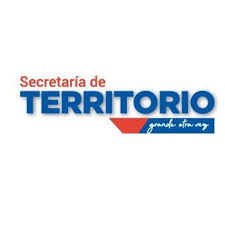 «REGULARIZACIÓN DEL TRAZADO VIAL DE LA CALLE S6C (CALLE D ó CAPITÁN GUIDO URBINA),
UBICADA EN EL SECTOR DE MIRAVALLE, PARROQUIA PUENGASÍ»
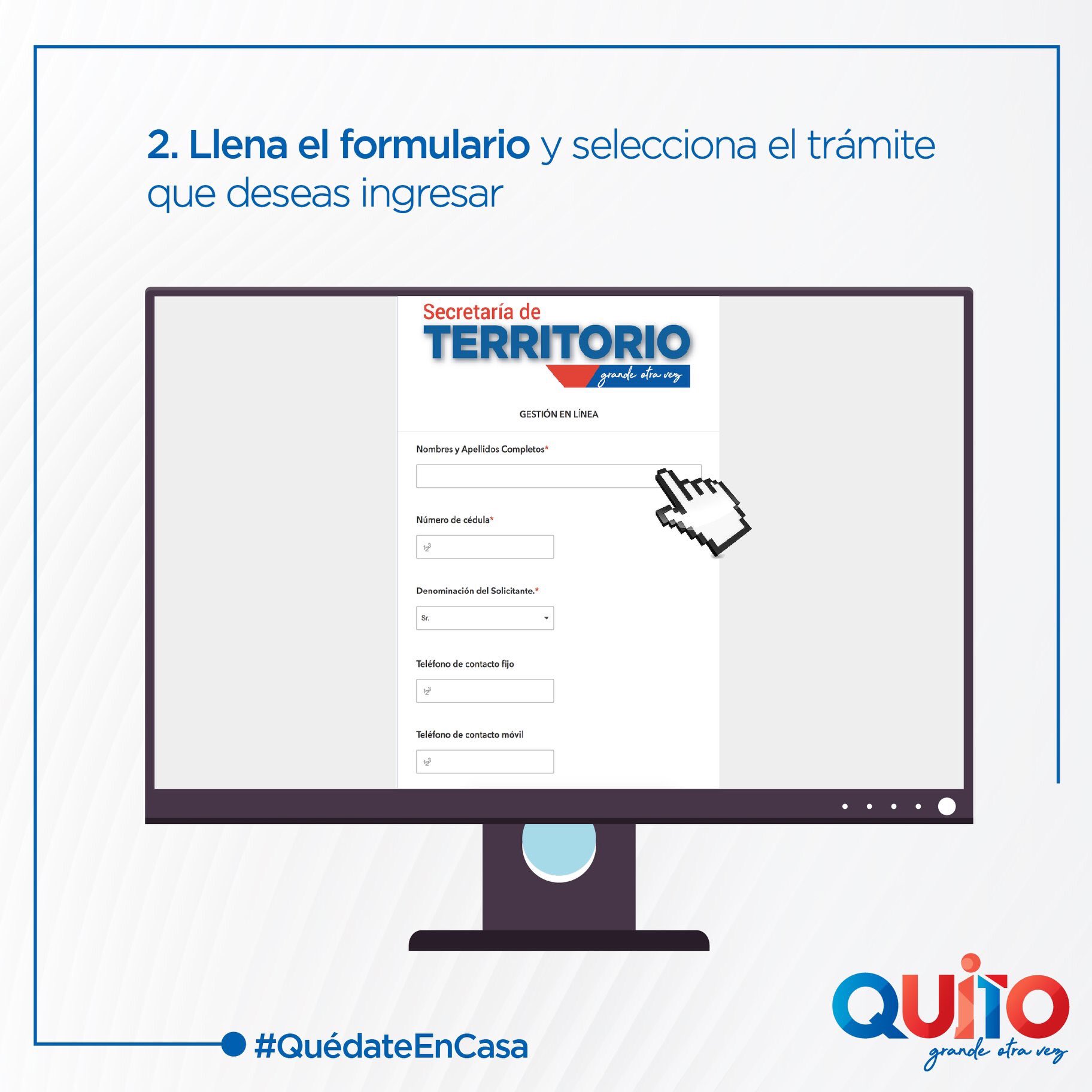 UBICACIÓN
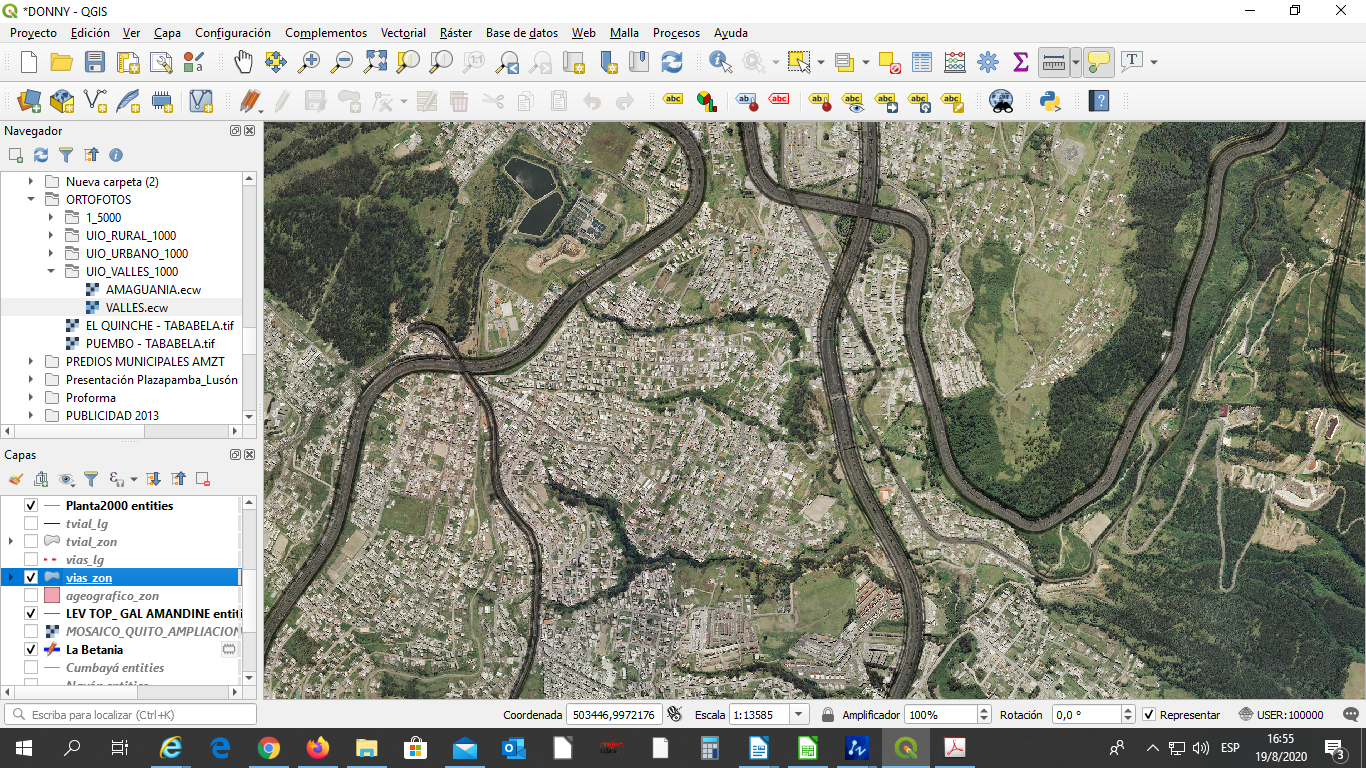 INTERCAMBIADOR AGR-AV SIMÓN BOLIVAR
N
PEAJE  AGR
AV. SIMÓN BOLÍVAR
PUENTE 
1
AUTOPISTA GENERAL RUMIÑAHUI
PUENTE 
2
CONECTIVIDAD VAL
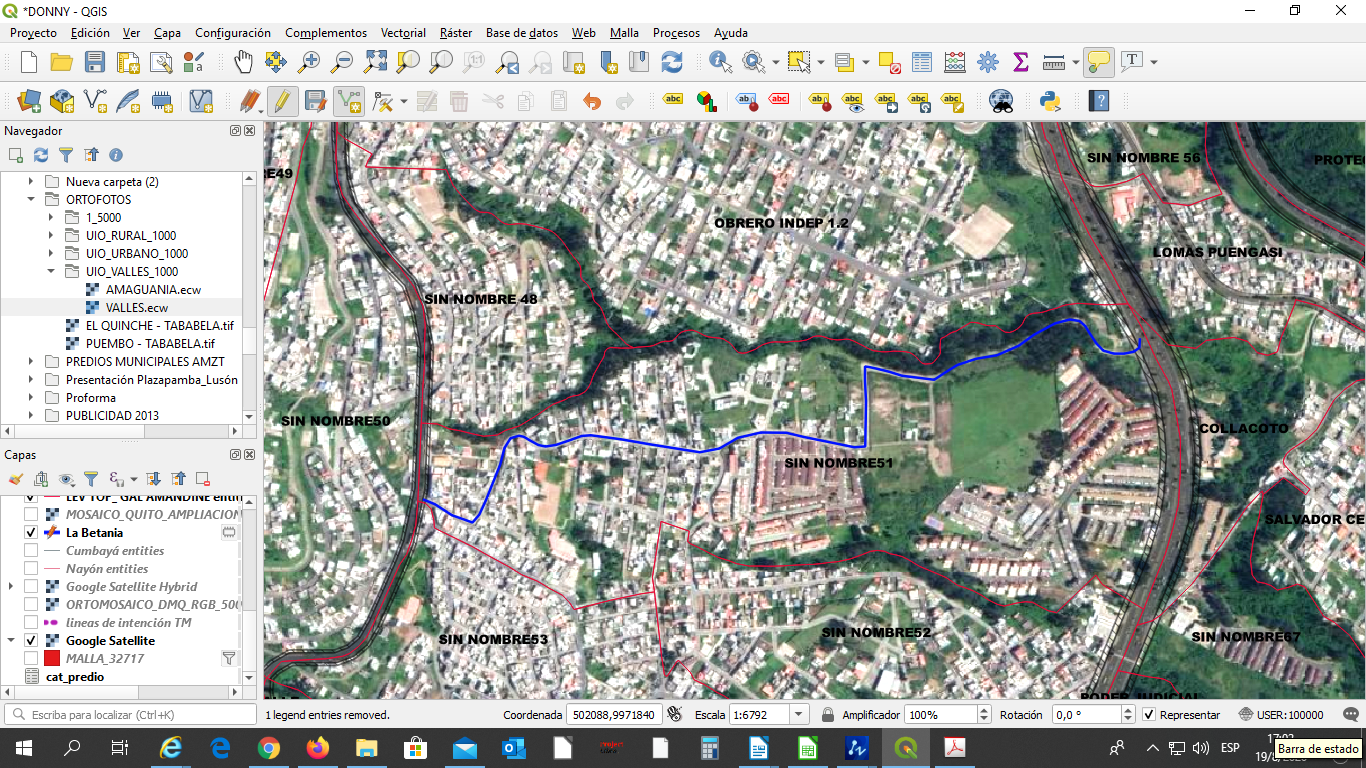 AUTOPISTA GENERAL RUMIÑAHUI
ANTIGUA VÍA A CONOCOTO
CALLE S6-C
COOPERATIVA DE VIVIENDA MIRAVALLE
TRAMO A REGULARIZAR
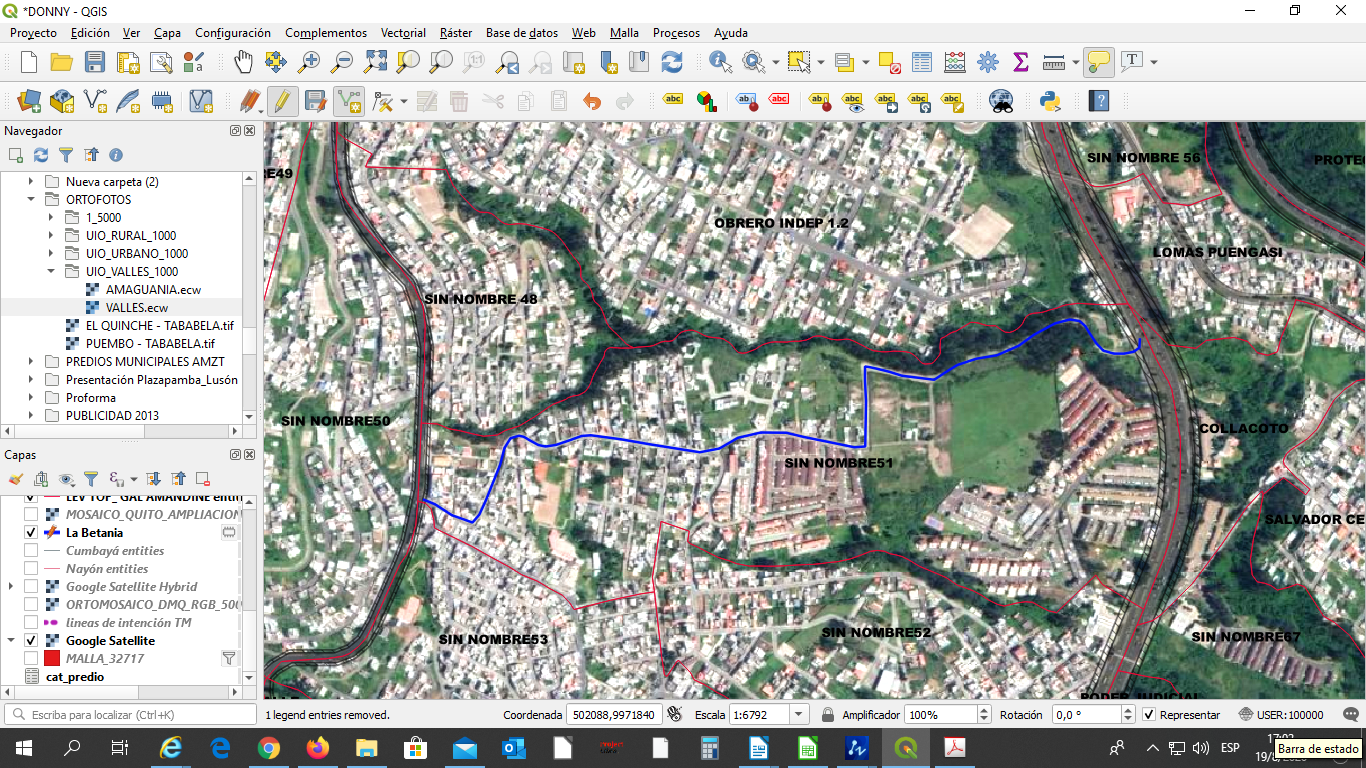 AUTOPISTA GENERAL RUMIÑAHUI
ANTIGUA VÍA A CONOCOTO
CALLE S6-C
COOPERATIVA DE VIVIENDA MIRAVALLE
SECTOR MIRAVALLE – MAPA PUOS V2 INCORPORADA LA CALLE S6C
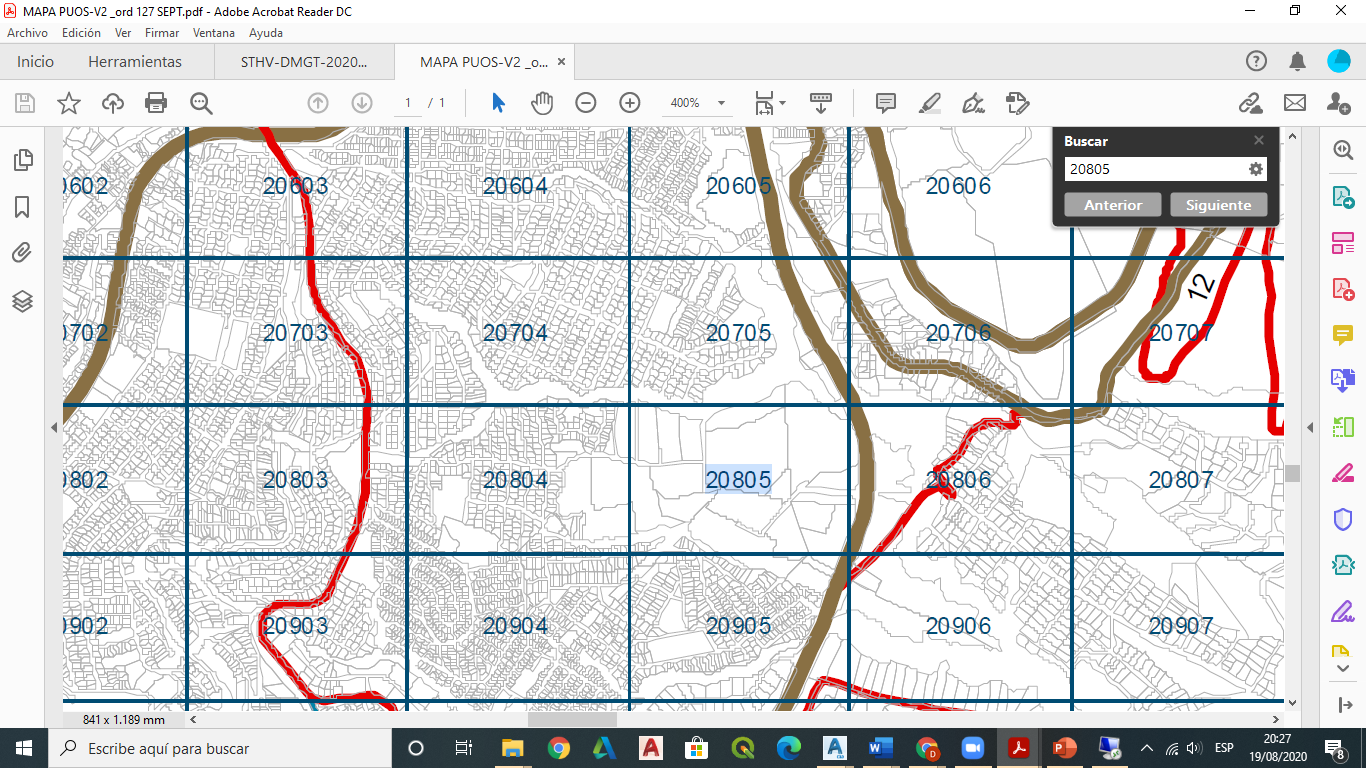 CALLE S6-C
INFORMACIÓN CATASTRAL
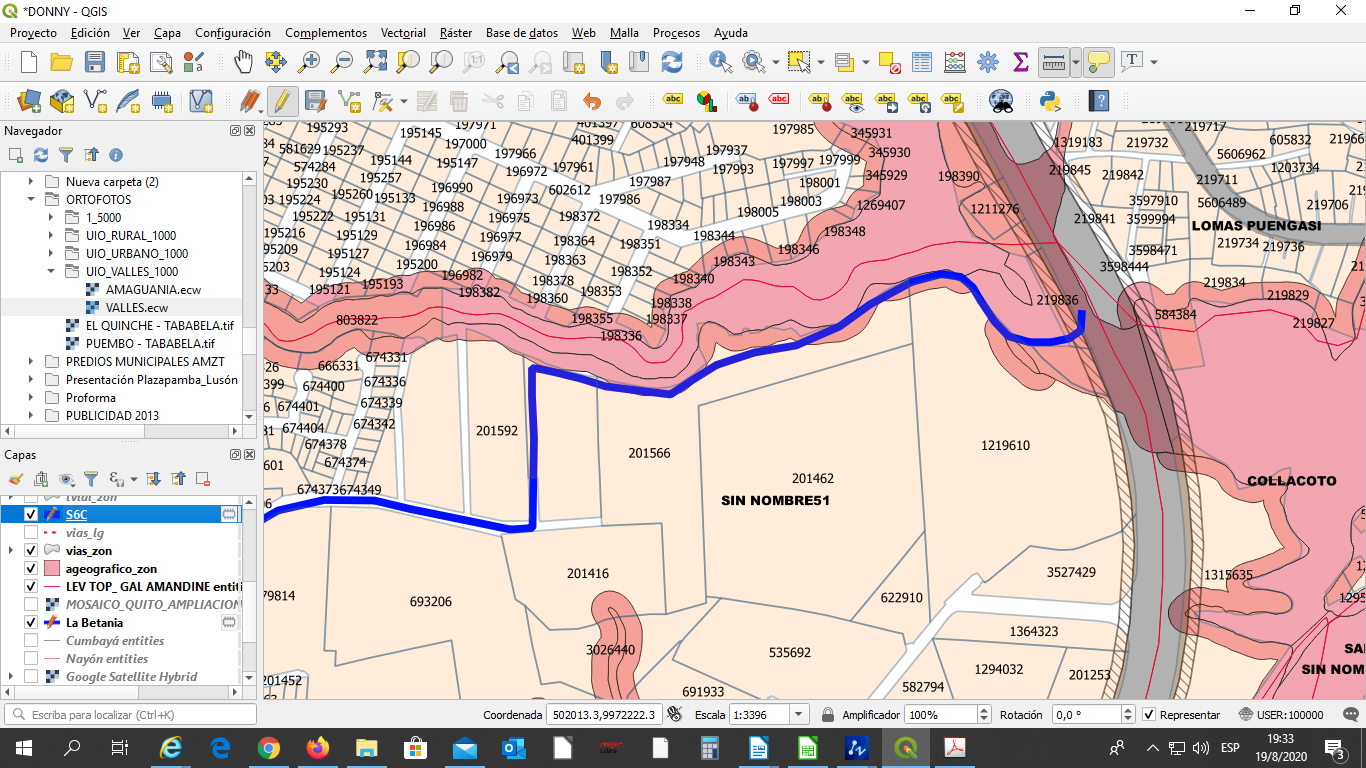 AEROFOTOGRAFÍA  PROPORCIONADA POR EL IGM   
FECHA DE TOMA 2005
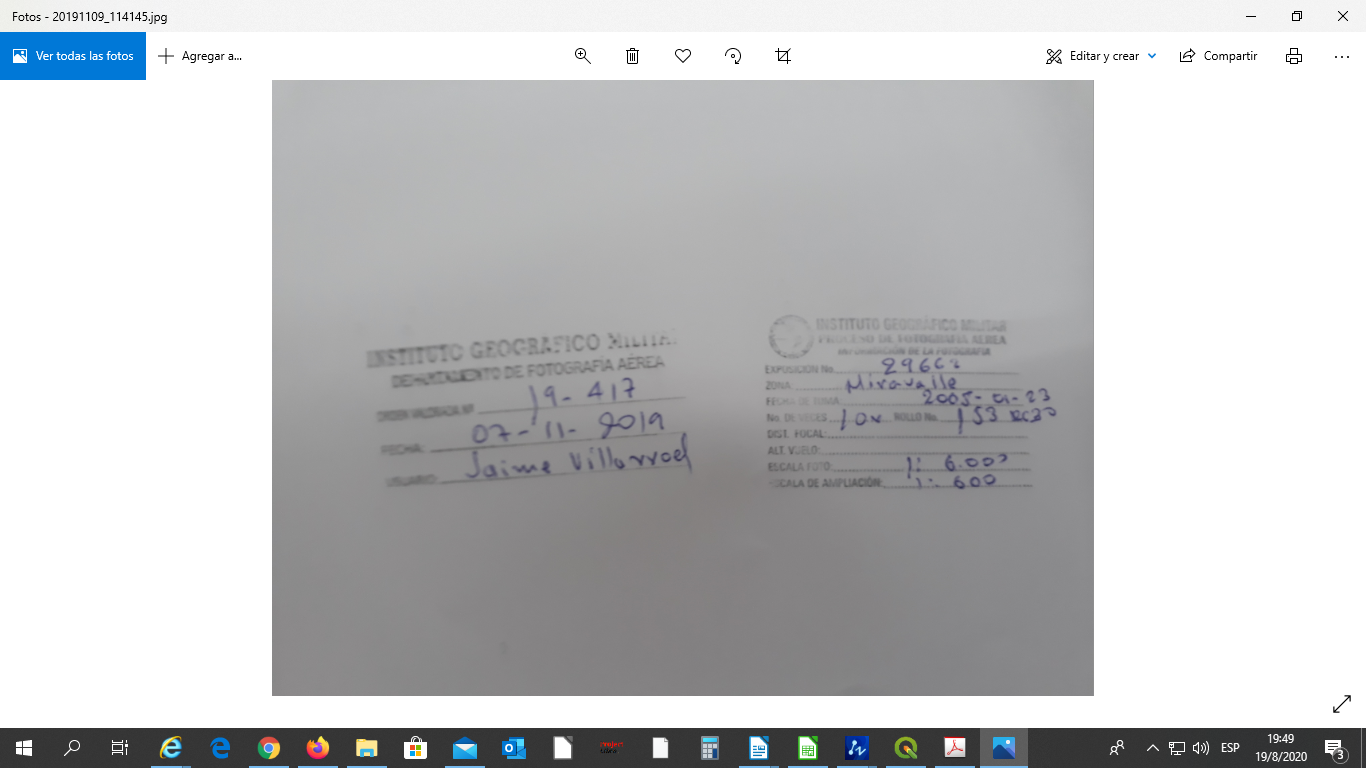 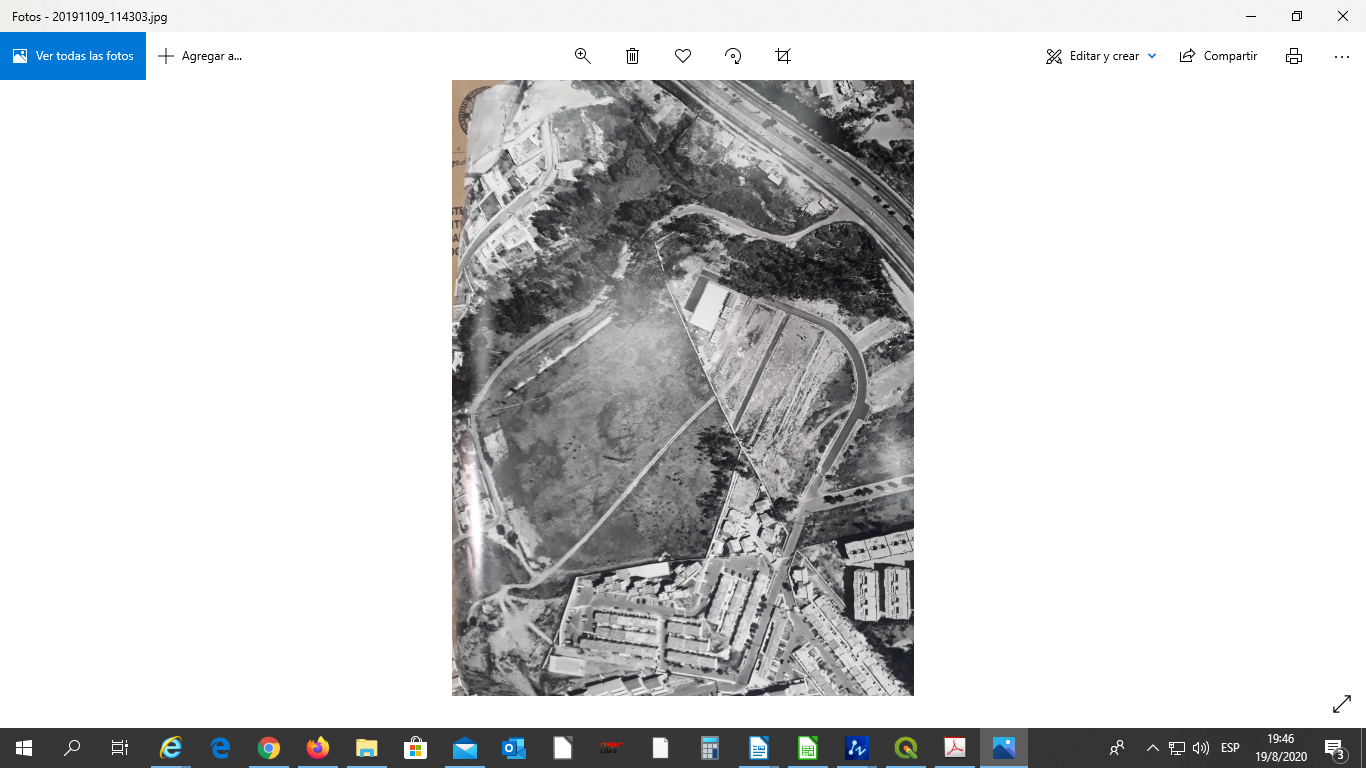 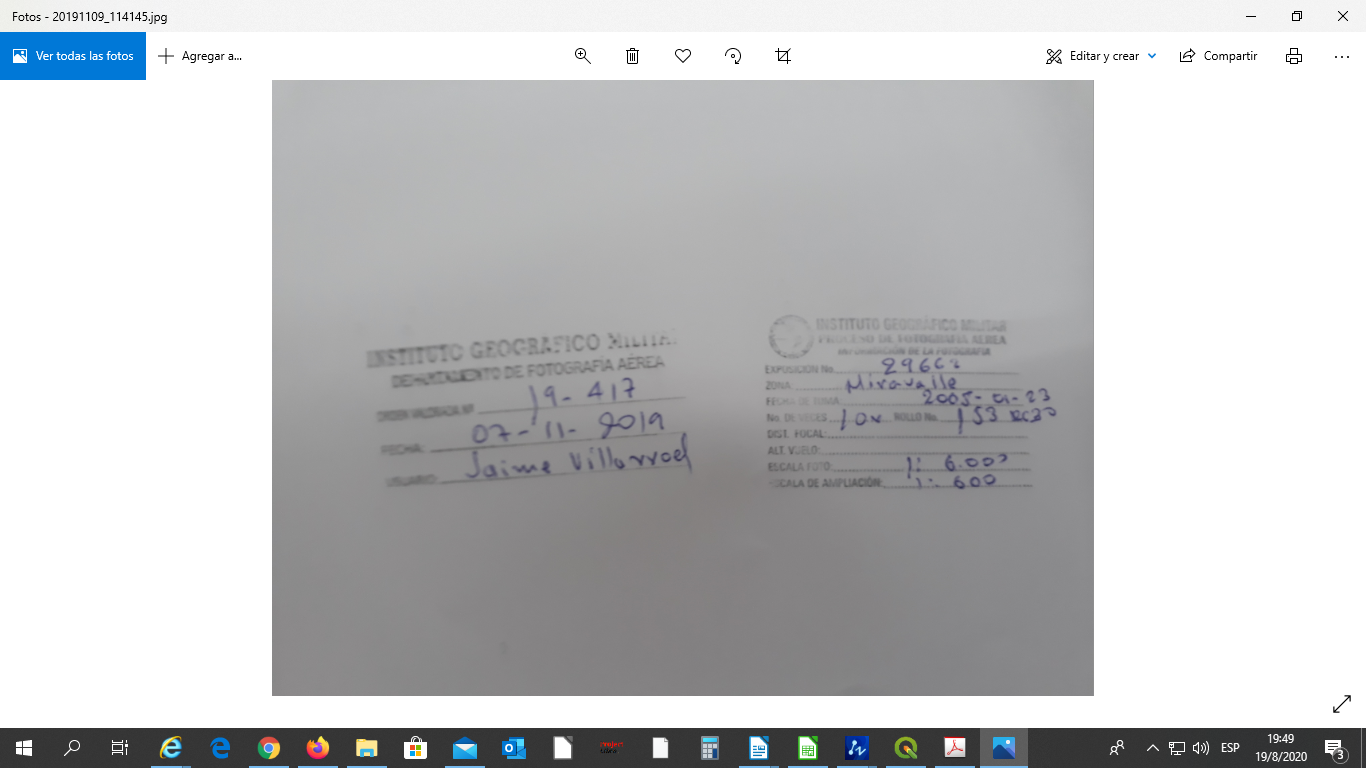 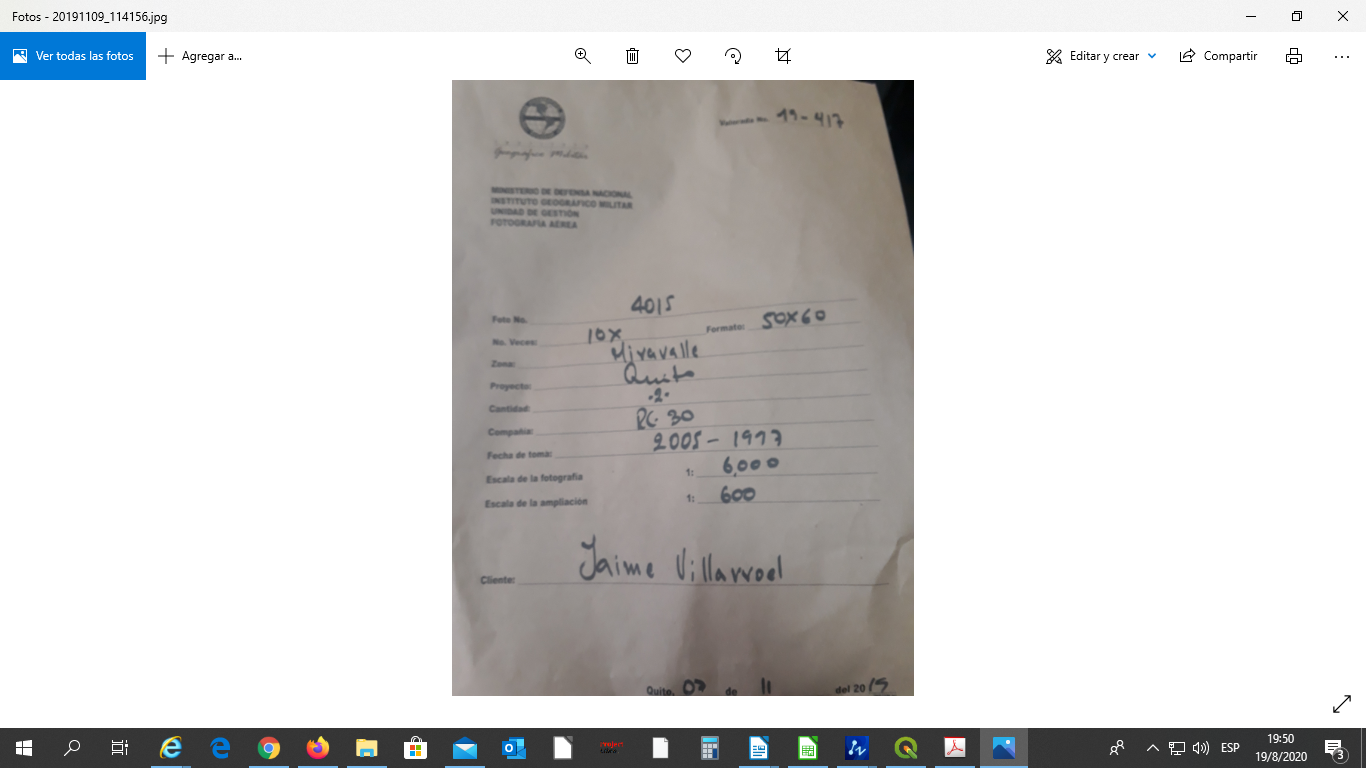 COOPERATIVA DE VIVIENDA "MIRAVALLE“ APROBADA MEDIANTE  
ORDENANZA METROPOLITANA NO. 2708 DE 25 DE FEBRERO DE 1992.
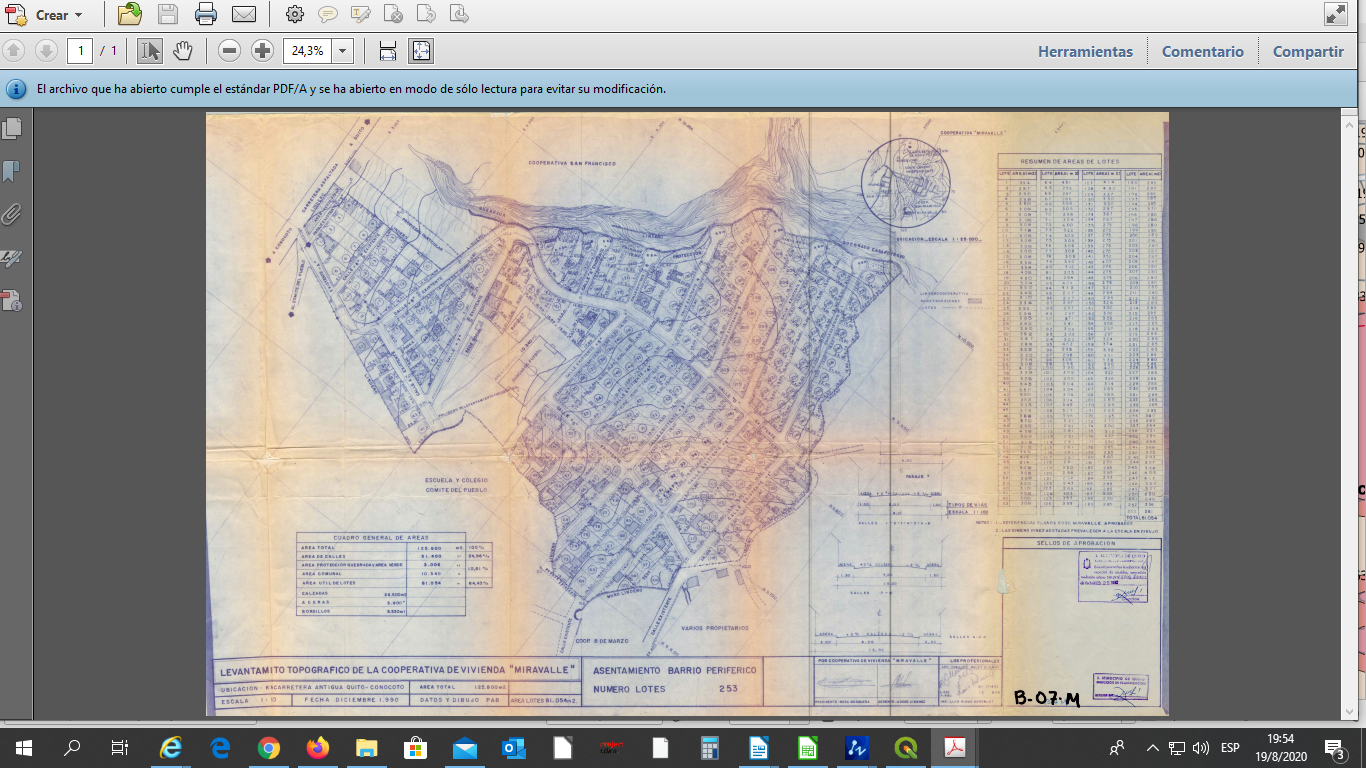 PROPUESTA DE TRAZADO VIAL, CALLE S6C
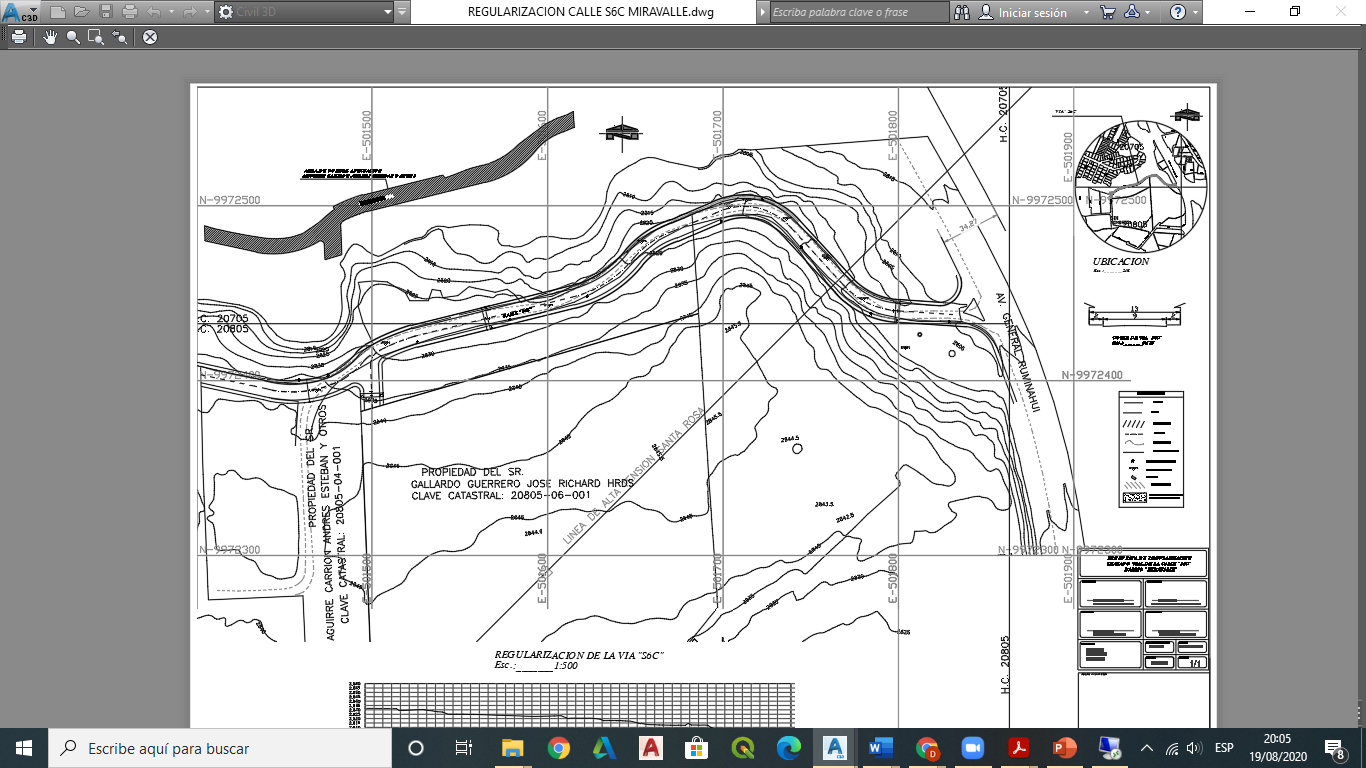 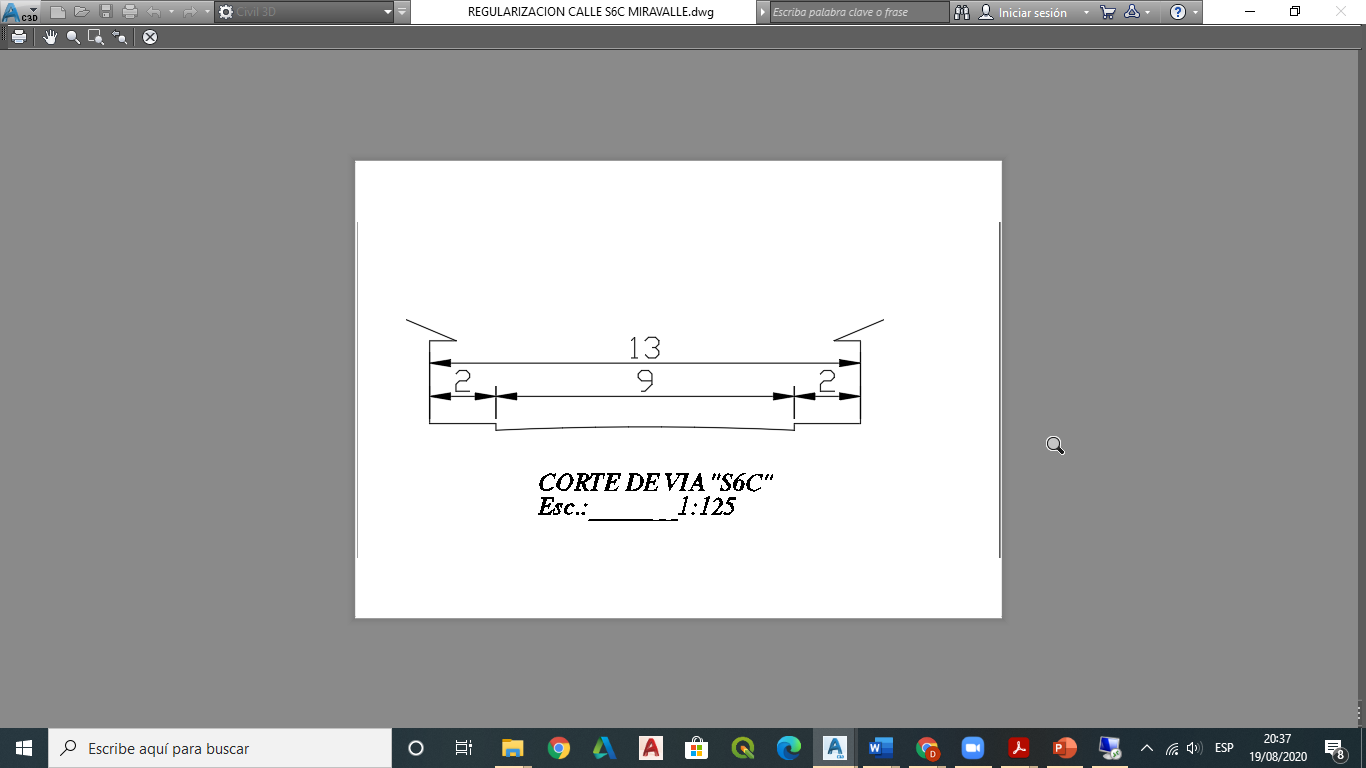 ESPECIFICACIONES MÍNIMAS PARA VÍAS URBANAS
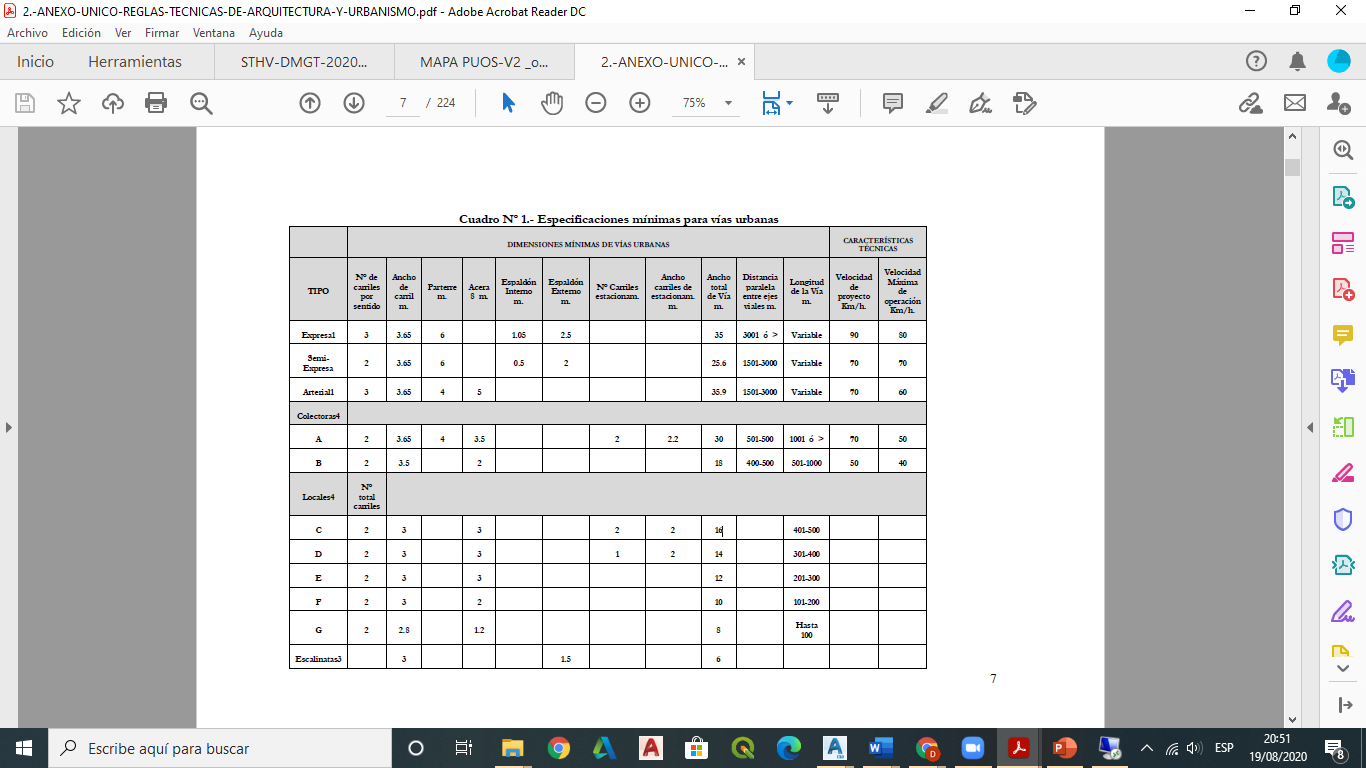 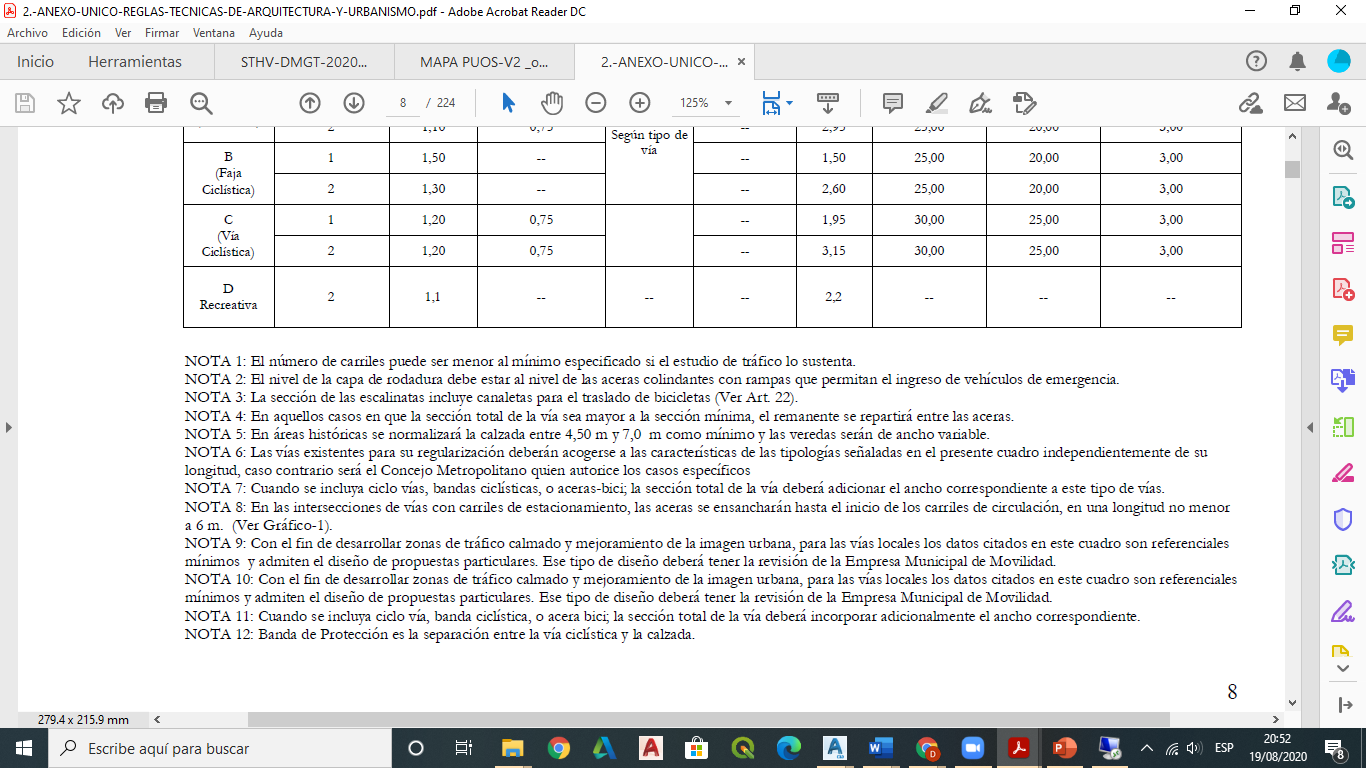 SITUACIÓN ACTUAL DE LA CALLE S6C
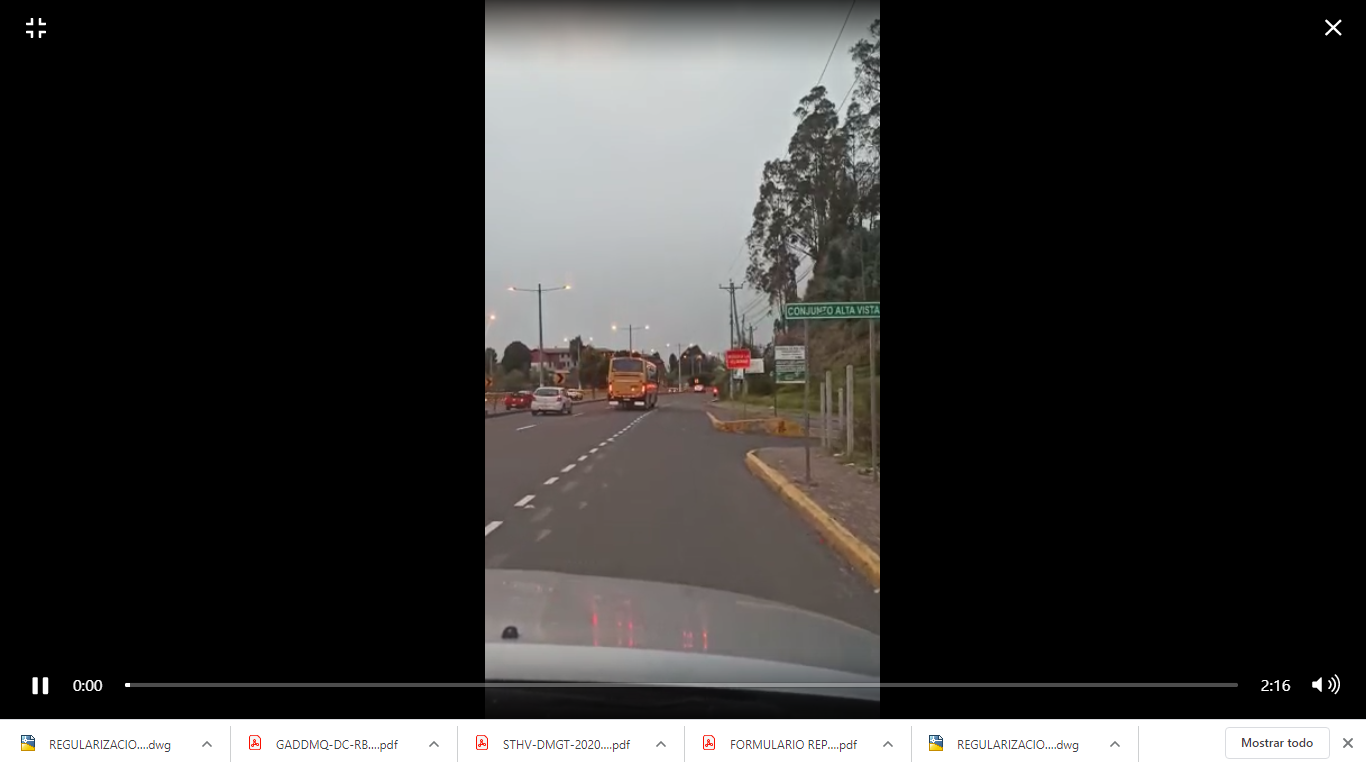 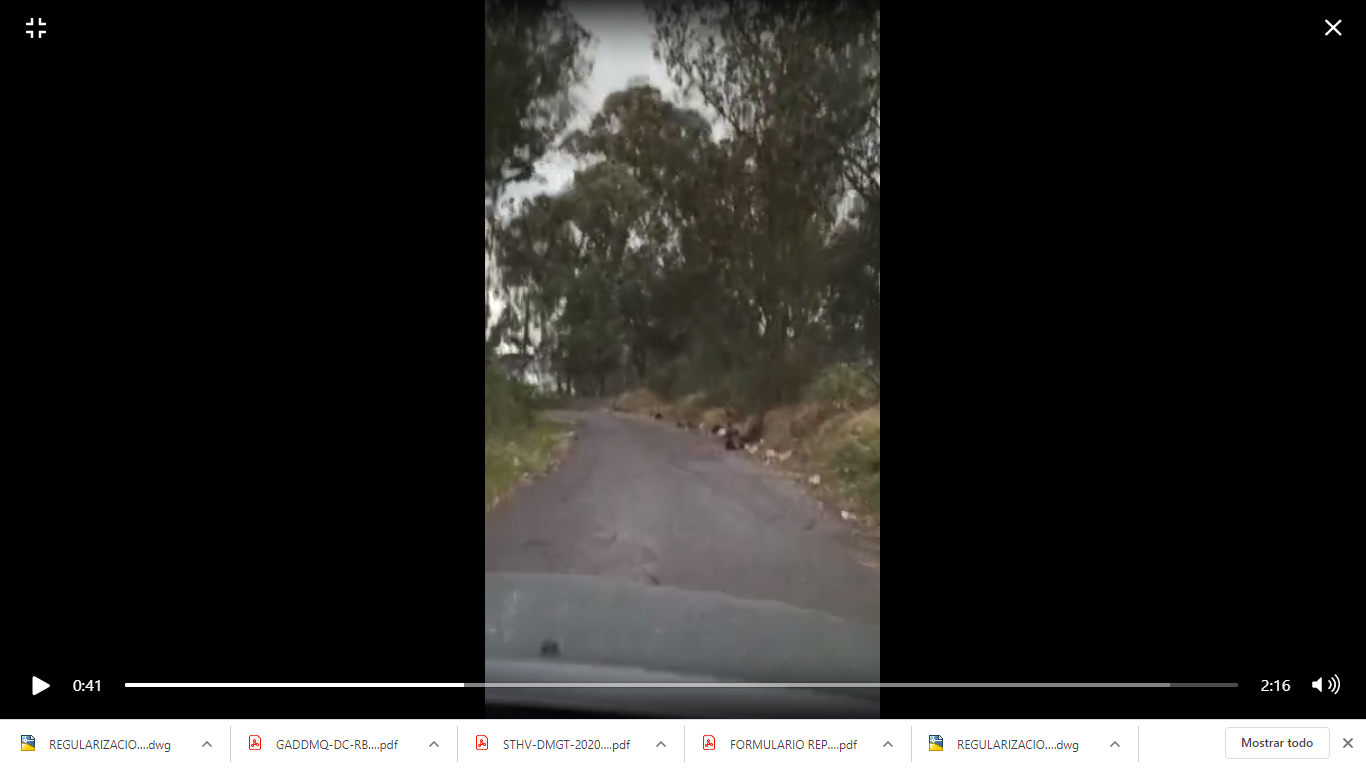 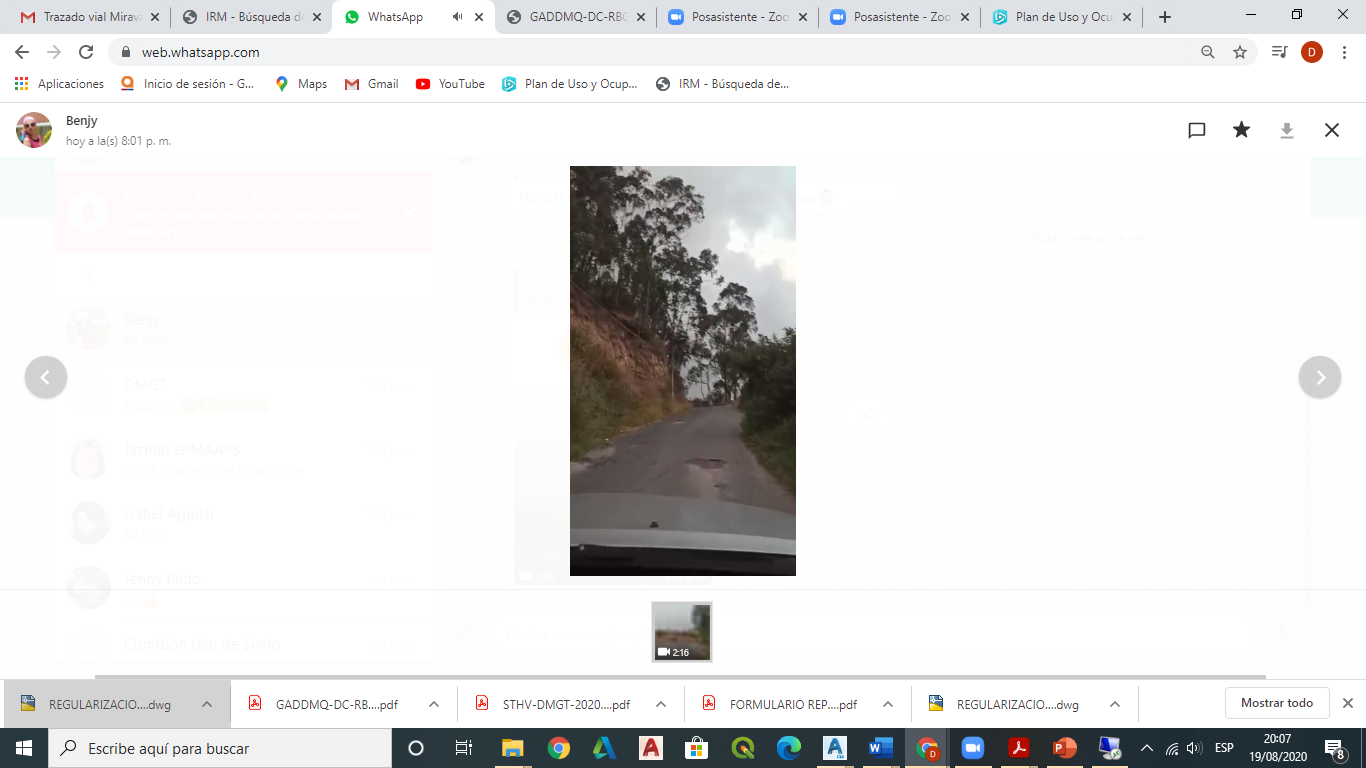 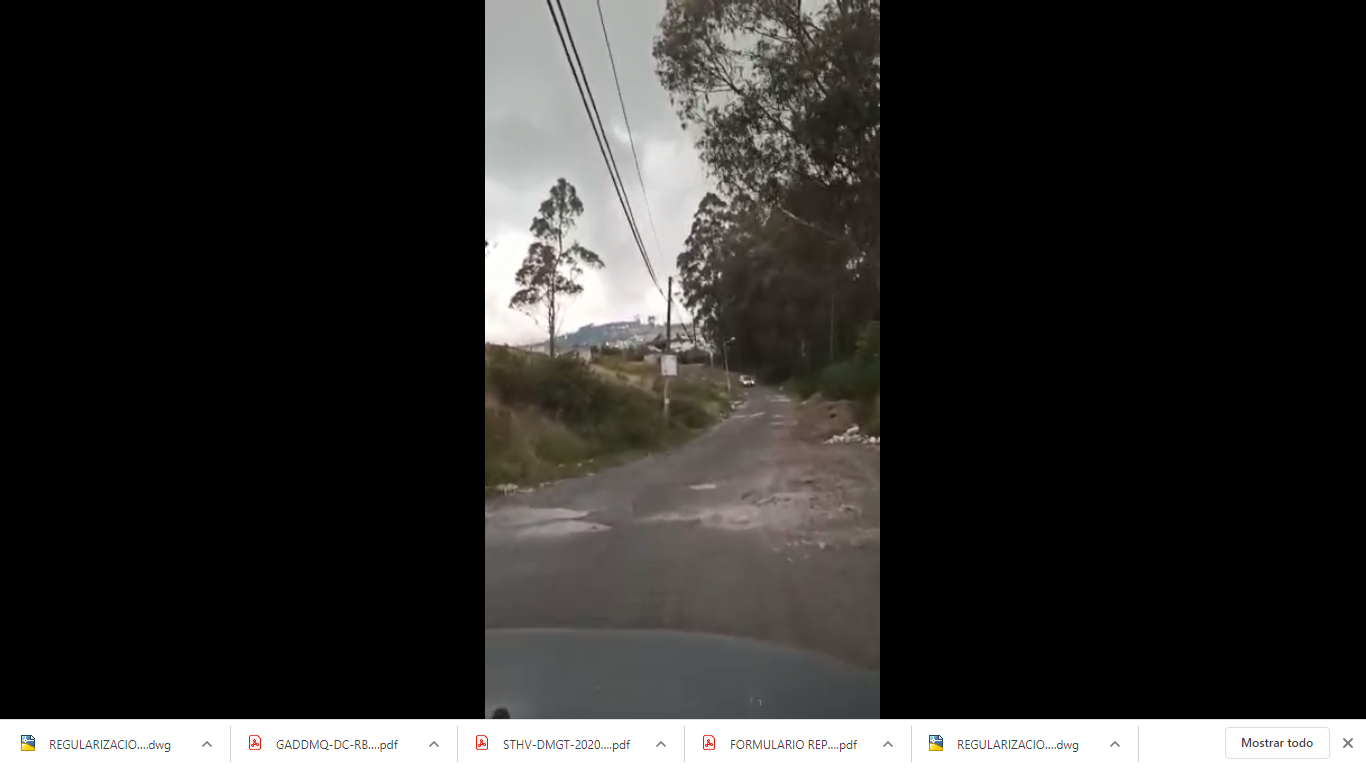 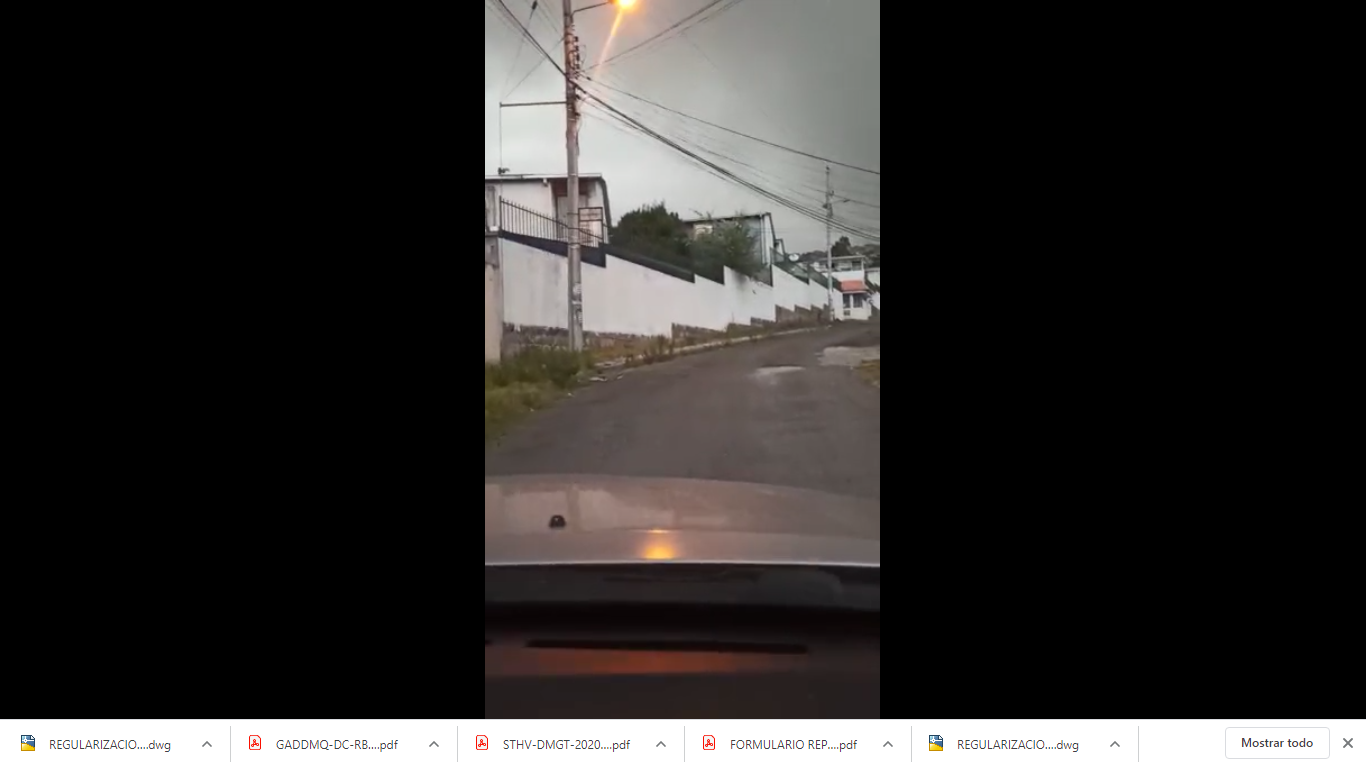 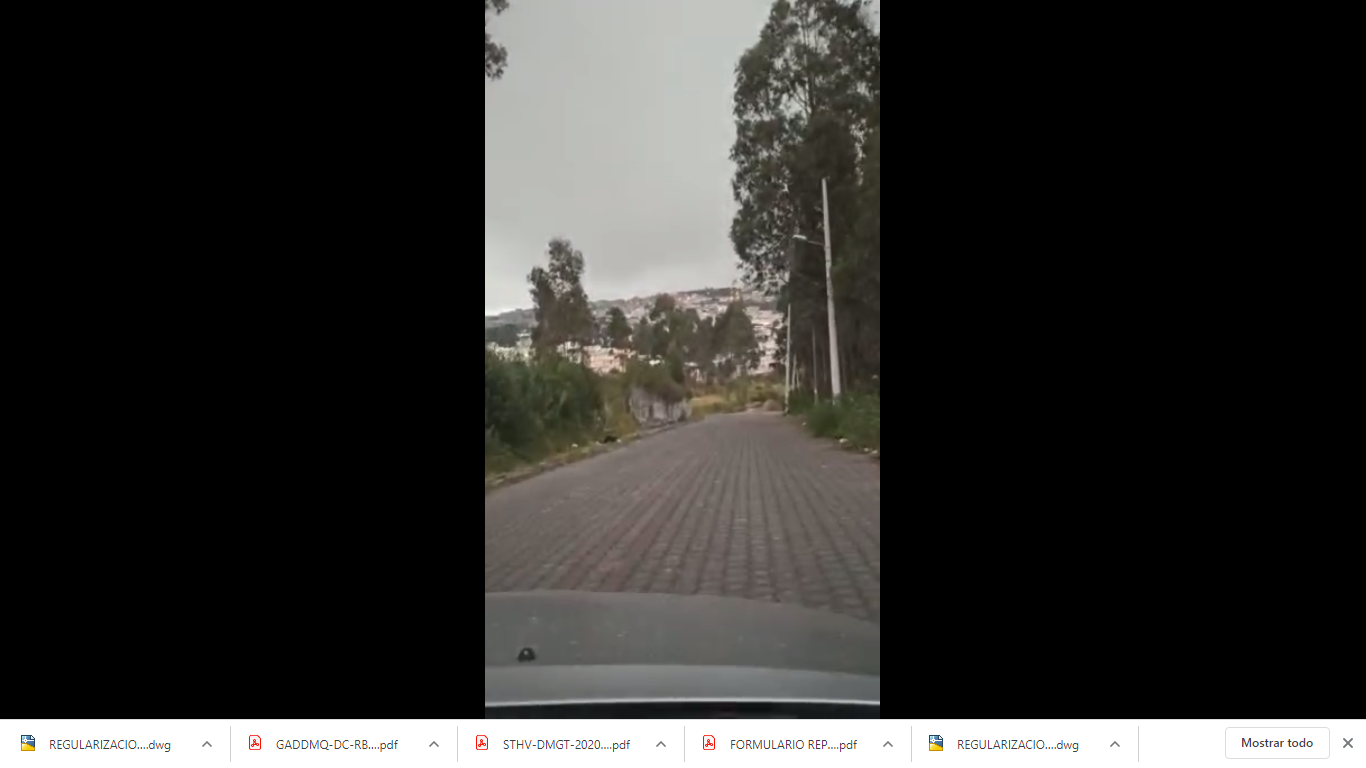 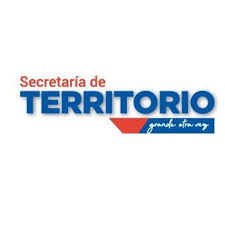